Topic 5: Scenario Planning: il 2 dei 7 possibili step per elaborare e condividere lo scenario prospettico                ALLA RICERCA DELLE CORRELAZIONI                                 TRA VARIABILI
2. Scenario Planning: 7 possibili step per elaborare e condividere lo scenario prospettico
7. Scenario nel quale si presagisce ci si troverà ad operare
6. Impact analysis
5. Valutazione del permanere di determinate correlazioni tra macro scenario e andamento comparto
4. Raccolta di altre informazioni sul futuro, con individuazione fonti
FUTUROLOGY
3. Individuazione MEGATREND
Descrizione dello scenario nel quale ad oggi ci si trova ad operare:
 macro
 di comparto 
 con metrica PESTEL
2. Individuazione di CORRELAZIONI tra variabili macro e andamento del comparto di attività
2
2. Scenario Planning: 7 possibili step per elaborare e condividere lo scenario prospettico
Descrizione dello scenario nel quale ad oggi ci si trova ad operare:
 macro
 di comparto 
 con metrica PESTEL
2. Individuazione di CORRELAZIONI tra variabili macro e andamento del comparto di attività
3
Da quelle più scontate a quelle «nascoste» o «emergenti»
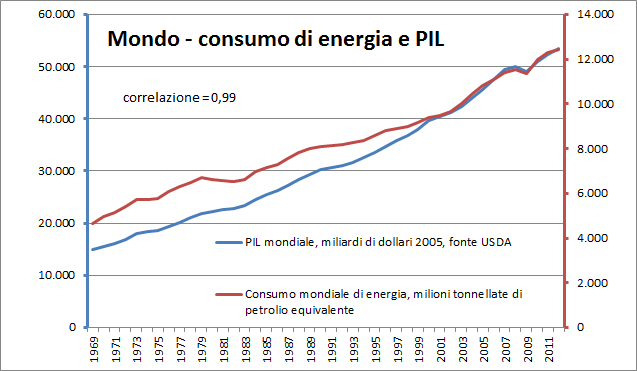 4
2. Scenario Planning: 7 possibili step per elaborare e condividere lo scenario prospettico
E’ IMPORTANTE ANDARE A CACCIA DELLE  MOLTEPLICI POSSIBILI CORRELAZIONI.
SOLO COSI’ SARA’ POSSIBILE DIVENTARE SELETTIVI NEL CERCARE INFORMAZIONI 
SULLE «VARIABILI» E SI POTRA’ MIGLIORARE LA PROBABILITA’ 
CHE LA «PREDIZIONE»NON SI DISTANZI MOLTO 
DALLA «REALTA’» IN CUI CI SI TROVERA’ AD OPERARE.


ALCUNE POSSIBILI CORRELAZIONI

VARIAZIONE DEL PIL%.                               VARIAZIONE DEI CONSUMI DELLE FAMIGLIE
AUMENTO POPOLAZIONE FEMMINILE.    AUMENTO DEI CONSUMI DI BIRRA
VARIAZIONE PARCO AUTOVEICOLI.           VARIAZIONE MERCATO AUTORICAMBI


ALTRE IPOTESI DI CORRELAZIONI 
(Che sono poi da verificare)

VARIAZIONE DEL REDDITO MEDIO.            VARIAZIONE NEGLI INVESTIMENTI NELLA 
PRO-CAPITE                                                      CASA
5
2. Scenario Planning: 7 possibili step per elaborare e condividere lo scenario prospettico
ALTRE IPOTESI DI CORRELAZIONI 
(Che sono poi da verificare)


VARIAZIONE DEL REDDITO MEDIO             
PRO-CAPITE                                                    VARIAZIONE NEGLI ACQUISTI DI BENI
                                                                           DUREVOLI


DA «PROPRIETA’» DEI BENI AD UN
LORO SOLO POSSIBILE «UTILIZZO»              SHARING ECONOMY

VARIAZIONE  PROPENSIONE   AL                  DISPONIBILITA’ REDDITO 
CONSUMO                                                        SPENDIBILE

VARIAZIONE NEI  MODELLI  DI                       DA BENI DI LARGO CONSUMO A
CONSUMO                                                         BENI A CONTENUTO CULTURALE
6